AP World Review: Modern: Video #2: Topic 1.2
Everything You Need To Know About Judaism, Christianity, And Islam To Succeed In AP World Modern
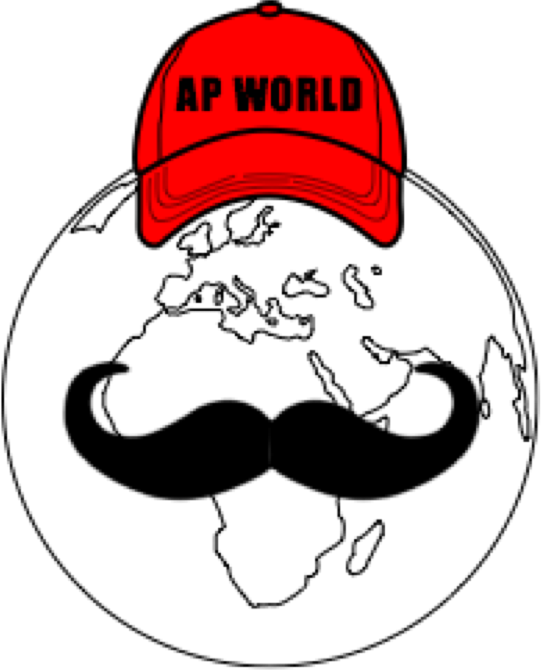 www.APWorldReview.com
Judaism
Monotheistic - one God (Yahweh) 
Hebrew Scriptures - Old Testament
Canaan - founded by Abraham in 2000 B.C.E.
Present-day Israel, Palestine, and Lebanon
Hebrews went to Egypt, where they were enslaved
Moses led Hebrews out of Egypt in 1300 B.C.E.
10 Commandments introduced by Moses
Conquering Of Jewish States
Jewish states were conquered by the following groups:
Assyrians:
Conquered Israel in 722 B.C.E.
Babylonians:
Conquered Kingdom of Judah in 586 B.C.E.
Jews were able to return in 539 B.C.E.
Conquering Of Jewish States
Romans:
Romans took over Jerusalem in 37 B.C.E.
Jews rebelled in the early centuries C.E.
Rome won, persecuted Jews - > fled their homes and land around Jerusalem
Impact Of Conquests Of Jewish States
Growth of Jewish Diaspora communities around Middle East and Mediterranean
Christianity
Core beliefs:
Jesus was the son of God
Monotheistic
Salvation could be obtained for all believers (equality for believers)
Drew on beliefs of Judaism - Old Testament
Caring for the poor
Early Christian Converts
Artisans
Traders
Women
Saint Paul set up communities in present-day Turkey
Armenia - first place where Christianity became a state religion
Spread Of Christianity
Initially, Rome was hostile to Christianity
Romans crucified Jesus
Roman Emperor Constantine:
Converted to Christianity in the 4th century C.E.
Edict of Milan (313 C.E.) - religious toleration for Christians in Roman Empire
Provided state support for the religion
Under the Roman Empire, Christianity received patronage (government support) for buildings
Monastic Life
Monasteries:
Places where people devote their lives to religion
Like Buddhism (next video), some Christians practiced a monastic life
Nuns in monasteries
Islam - Muhammad’s Early Life
Muhammad was born around 570 C.E. 
By age 30 he was a merchant and married
610 C.E. he received revelations from Allah through the archangel Gabriel
God in Arabic is Allah
Muhammad was a prophet of Allah, the final prophet
By 620 C.E., people of Mecca began to follow Muhammad
The Quran And Hadith
The Quran:
The holy book of Islam
Written texts of Muhammad’s teachings
“Definitive authority for Islamic religious doctrine and social organization”
Hadith:
Sayings attributed to Muhammad and descriptions of his deeds
Many collections emerged centuries after his death
Migration To Medina
Muhammad’s teachings ran counter to those in Mecca
Muhammad stated that Allah was the only god
Many Arabs were polytheistic
Muhammad also spoke against idolatry 
Muhammad fled to Yathrib, renamed Medina in 622 C.E.
This is known as the Hijra and marks the beginning of the Islamic Calendar
The Umma
Muhammad organized his followers in Medina into a community called the umma
Followed a legal and social code
Focused on providing for those less fortunate (one of the 5 Pillars of Islam)
Return To Mecca
630 C.E. Muhammad and his followers conquered the city of Mecca
Built mosques, destroyed pagan shrines
The only building that survived was the Ka’ba 
632 C.E. Muhammad led the first pilgrimage to the Ka’ba, known as the hajj (Another of the 5 Pillars of Islam)
The 5 Pillars Of Islam
Muslims must acknowledge Allah as the only god and Muhammad was his prophet
Pray to Allah while facing Mecca
Fast during daylight during  the month of Ramadan
Give alms to the poor
Make a pilgrimage (hajj) to Mecca if financially and physically able to
Key Terms
Sharia:
Islamic holy law
Inspired by the teachings and life of Muhammad
Dar al-Islam:
Home of Islam
Countries where Muslims can practice their religion as the ruling sect
Caliphs
After Muhammad, new Muslim leaders emerged, called Caliphs
Head of Islamic community and religious leader
1st Caliph - Abu Bakr, Muhammad’s father-in-law
Shia
Most Muslims are members of Sunni Islam
Shia Muslims emerged as a result over the selection of caliphs
Shia supported Ali and his decedents as caliphs
Cousin and son-in-law of Muhammad
Ali eventually served as the 4th caliph
Expansion Of Islam
Islamic armies expanded beyond Arabia after Muhammad’s death
633 C.E. - 637 C.E.:
Conquered Byzantine Syria, Palestine, and Mesopotamia
640s:
Conquered Egypt
711 - 718:
Northwest Africa and Iberian peninsula
Merchants will help spread Islam to Asia
Islamic Dynasties - Abbasid
Abu al-Abbas, a descendent of Muhammad’s uncle led a rebellion against the Umayyad Dynasty
Ruled until 1258 C.E. when they were defeated by the Mongols
Administration:
Rulers built capital cities and made policies
Regional governors ruled territories
Baghdad was built as the capital of the dynasty
Surrounded by 3 walls
Ulama (those with religious knowledge) and qadis (judges) settled disputes
Islamic Dynasties - Abbasid
Harun al-Rashid
Caliph under the Abbasid dynasty (786 - 809 C.E.)
Baghdad became a center for banking, commerce, and industry during this time
Decline of the Abbasid Dynasty:
Governors stopped paying taxes and giving loyalty to the Abbasid empire
Attacks On The Abbasid Empire
4 major groups attacked the Abbasids in the 12th and 13th centuries:
Mamluks - Turkic groups that took control of Egypt and spread across North Africa
Seljuk Turks - From Central Asia, took over Baghdad
Leader was titled Sultan, reduced the power of the caliph
Crusaders - Seljuk Turks limited access to Jerusalem, led to the Crusades
Mongols - 1258 kicked the Seljuks out of Baghdad
Islam In Europe
Umayyad Dynasty expanded into North Africa and Spain in 711
Cordoba was named the capital of Spain
Battle of Tours:
Muslim forces were defeated by Frankish forces
Limited the expansion of Islam in Western Europe
Umayyads in Spain:
Promoted trade with Asia
Islamic architecture is still seen today
Cordoba was a center for learning
Ibn Rushd - famous scholar that wrote on law, philosophy, etc.
Islamic Culture
Universities developed in Cordoba, Cairo, and Bukhara (Uzbekistan)
Islamic scholars translated Greek classics into Arabic
Aristotle and others
Introduced the number system from India
Sufism
As Islam spread, it changed like other religions
Buddhism & Christianity
Sufis sought to unite with God through Muhammad, rituals, and chants
Focused on introspection (looking inward) as opposed to understanding through learning
Muslim Innovations And Transfers
Islamic Golden Age:
Advancements in math, literature, and science
Preservation of Greek classics -> translated into Arabic 
Introduced the number system from India - concept of 0
House of Wisdom under the Abbasid Caliphate in Baghdad
Mali - Mansa Musa
Made a pilgrimage to Mecca (hajj) in 1324
Brought 100 camels, 1,000s of people, and an obscene amount of gold
Inflation in Alexandria, Egypt
After his pilgrimage, he established religious schools, built mosques, and encouraged religious learning
Quick Recap
Characteristics and spread of:
Judaism
Christianity
Islam
Dar al-Islam
Abbasid Empire and its decline
Sufism
Islamic Golden Age
Mansa Musa
See You Back Here For Video #3: Topic 1.3!
Thanks for watching
Best of luck!
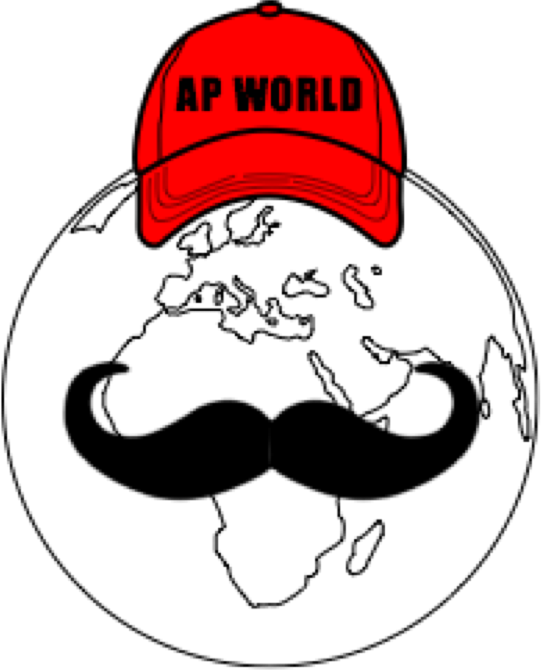